MAESTRÍA EN DEFENSA Y SEGURIDAD
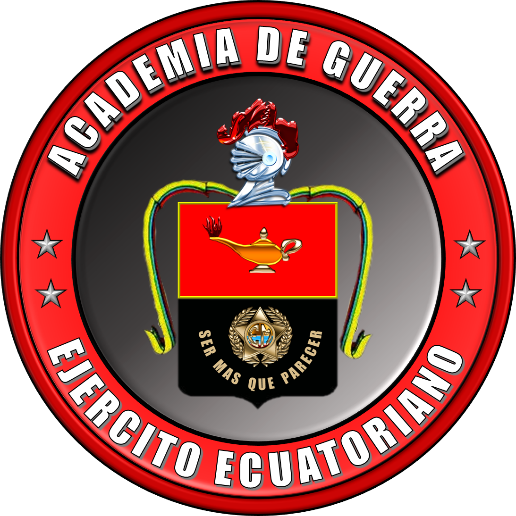 TESIS
“ESTRATEGIAS PARA EL EMPLEO DE TECNOLOGÍAS DE APRENDIZAJE Y CONOCIMIENTO DE LOS ALUMNOS DE LOS CURSOS DE ESTADO MAYOR DE ARMA Y SERVICIOS DE LA ACADEMIA DE GUERRA DEL EJÉRCITO
 “
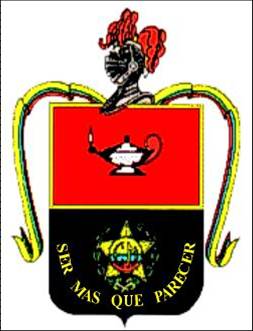 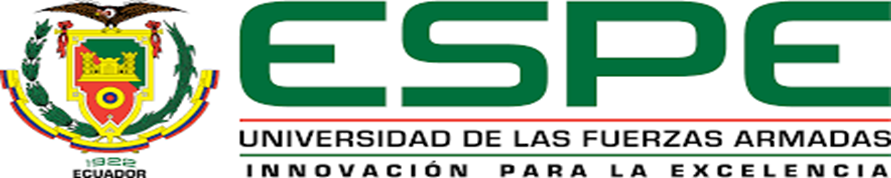 TEMARIO
1.   IDENTIFICACIOM DEL PROBLEMA.
2.   ENUNCIADO DEL PROBLEMA.
3.   PREGUNTAS DE INVESTIGACIÓN.
4.   OBJETIVO GENERAL Y ESPECIFICOS
5.   HIPOTESIS 
6.   SISTENSIS DE LA INVESTIGACIÓN
7.   OPERACIONALIZACION DE LAS VARIABLES
8.   DISEÑOS DE LA INVESTIGACIÓN
9.   PRESENTACION Y ANALISIS DE DATOS.
10. CUMPLIMIENTO Y DESARROLLO DE LOS OBJETIVOS
.
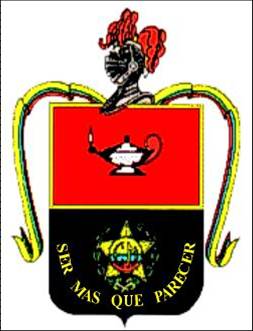 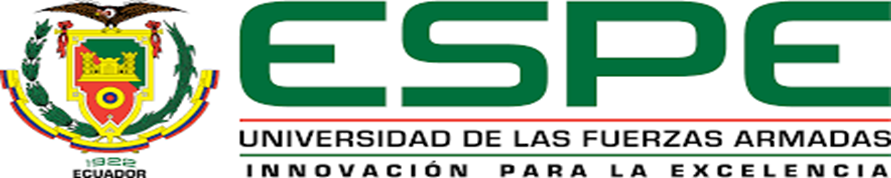 1. IDENTIFICACIÓN DEL PROBLEMA
Las herramientas tecnológicas pueden mejorar la calidad de la educación, ya que son medios que aportan al proceso pedagógico para la transferencia de conocimiento y por ende mejorar el rendimiento del estudiante; sin embargo, en la Academia de Guerra del Ejercito  se observa que las nuevas tecnologías son usadas de manera reducida en el proceso de enseñanza aprendizaje debido a que los alumnos no se encuentran capacitados para su aplicación metodológica y las herramientas y equipo informático  son escasos.
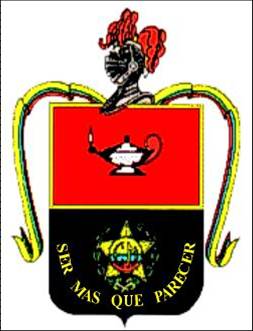 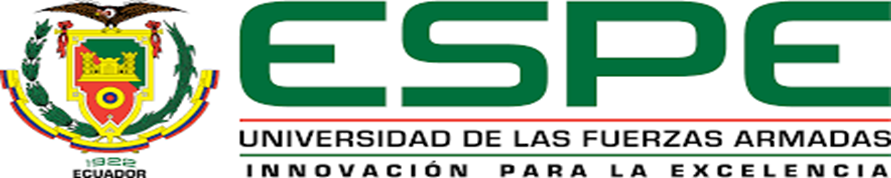 1.- IDENTIFICACIÓN DEL PROBLEMA
RESULTADOS DE LA EVALUACION NO EFICACES
ERRORES EN EL PROCEDIMIENTO DE EVALUACIÓN DEL GPR
EFECTOS
EVALUACION A TRAVES DEL GPR QUE NO CUMPLE LAS ESPECTATIVAS REQUERIDAS
PROBLEMA CENTRAL
AUSENCIA DE ESTRATEGIAS PARA LA EVALUACIÓN DEL GPR
ACTIVIDADES DE EVALUACION DEL GPR NO CORRECTAMENTE ESTABLECIDAS
CAUSAS
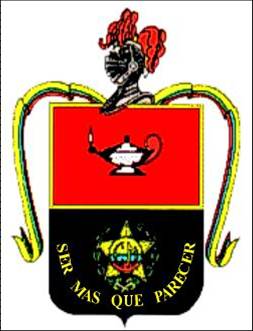 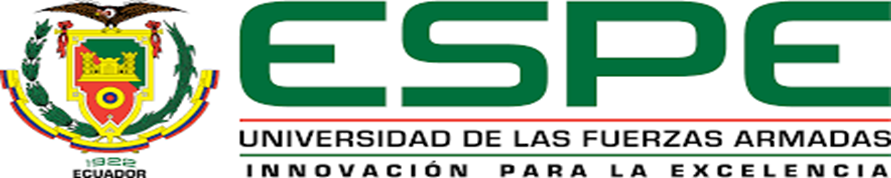 2.- ENUNCIADO DEL PROBLEMA
¿La falta de acceso para el personal de alumnos de los cursos de estado mayor, tanto de arma como de servicios de la Academia de Guerra del Fuerza Terrestre hacia la utilización de Tecnologías del Aprendizaje y del Conocimiento incide en el proceso enseñanza aprendizaje?
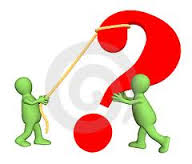 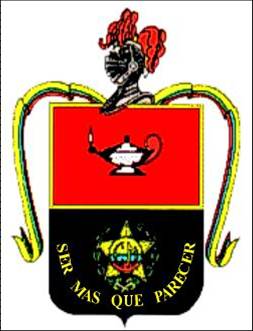 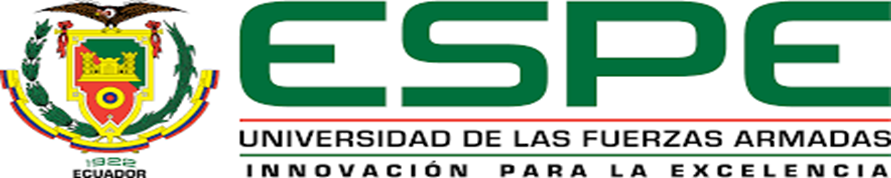 3. PREGUNTAS DE INVESTIGACIÓN
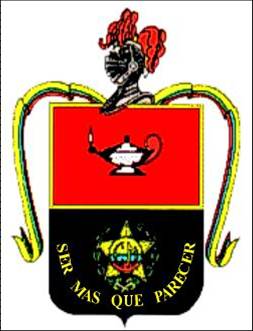 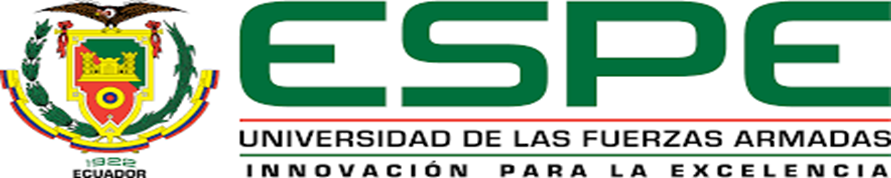 4.   OBJETIVO GENERAL
Determinar la influencia de las Tecnologías de Aprendizaje y Conocimiento en el proceso de aprendizaje de los alumnos de los cursos de Estado Mayor de primero y segundo año  de arma como de servicios de la Academia de Guerra del Fuerza Terrestre.
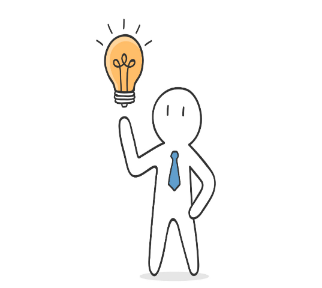 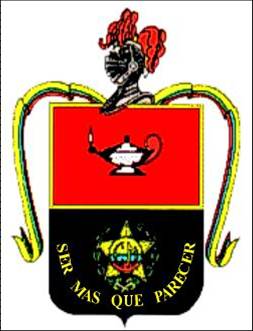 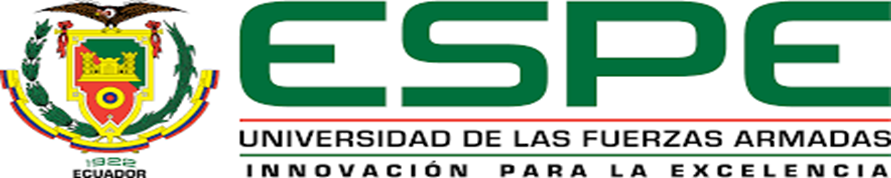 4.  OBJETIVOS ESPECIFICOS
5. HIPOTESIS
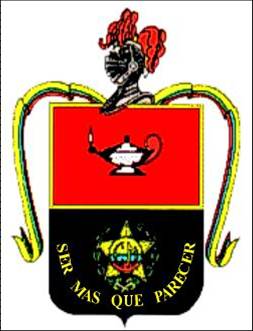 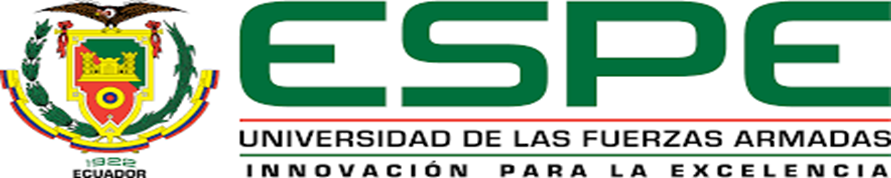 Determinar la influencia de las Tecnologías de Aprendizaje y Conocimiento en el proceso de aprendizaje de los alumnos de los cursos de Estado Mayor de primero y segundo año  de arma como de servicios de la Academia de Guerra del Fuerza Terrestre.
SITUACION A RESOLVER
¿La falta de acceso para el personal de alumnos de los cursos de estado mayor, tanto de arma como de servicios de la Academia de Guerra del Fuerza Terrestre hacia la utilización de Tecnologías del Aprendizaje y del Conocimiento incide en el proceso enseñanza aprendizaje?
FORMULACION DEL PROBLEMA
No disponer de capacitación para el uso de las Tecnologías de Aprendizaje y Conocimiento limita obtener los beneficios del  proceso enseñanza aprendizaje en los alumnos de los Cursos de Estado Mayor, tanto de arma como de servicios de la Academia de Guerra de la Fuerza Terrestre.

HIPOTESIS
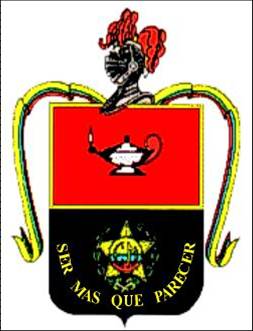 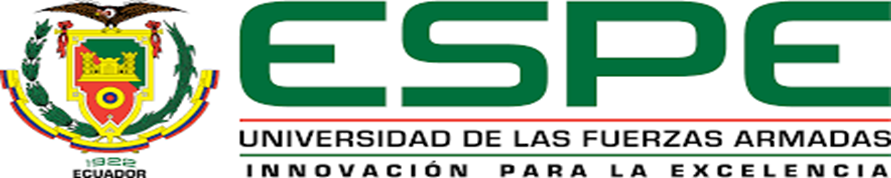 6.- SISTENSIS DE LA INVESTIGACIÓN
Implementar Tecnologías del Aprendizaje y Conocimiento a los alumnos de la Academia de Guerra del Fuerza Terrestre a fin de obtener un aprendizaje de calidad 

Este estudio se cumplió en base a un análisis de los instrumentos como encuestas y entrevistas que permitirán desarrollar el Capitulo V donde se plantaran las tecnología del aprendizaje y conocimiento /TAC), el empleo de una plataforma virtual que se ajuste a las necesidades institucionales y planes de capacitación para docentes y estudiantes
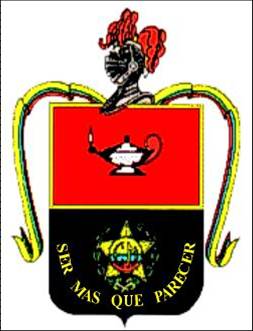 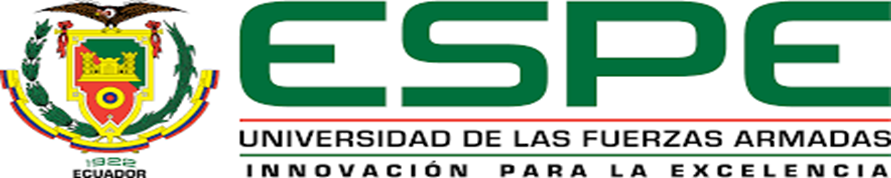 7  OPERACIONALIZACIÓN DE LAS VARIABLES
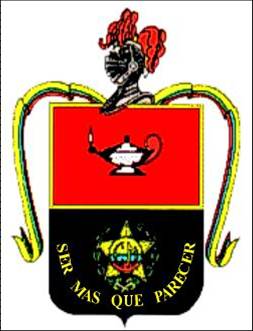 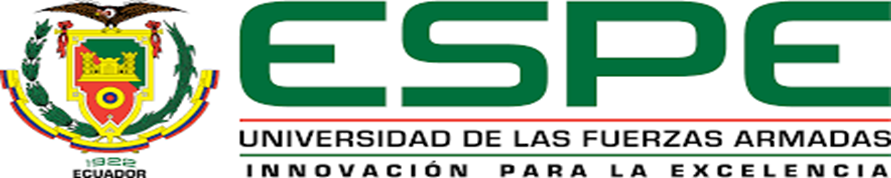 7  OPERACIONALIZACIÓN DE LAS VARIABLES
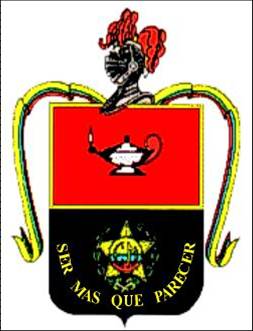 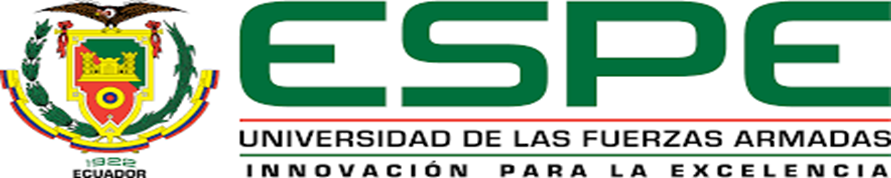 8. DISEÑOS DE LA INVESTIGACIÓN
8. DISEÑOS DE LA INVESTIGACIÓN
POBLACIÓN Y MUESTRA
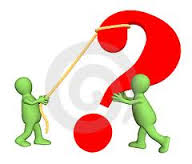 9.   PRESENTACION Y ANALISIS DE DATOS
5.- JUSTIFICACIÓN DE LA INVESTIGACIÓN
¿¿Ha utilizado alguna herramienta de tecnología de aprendizaje y conocimiento (TAC) Coloque el nombre?
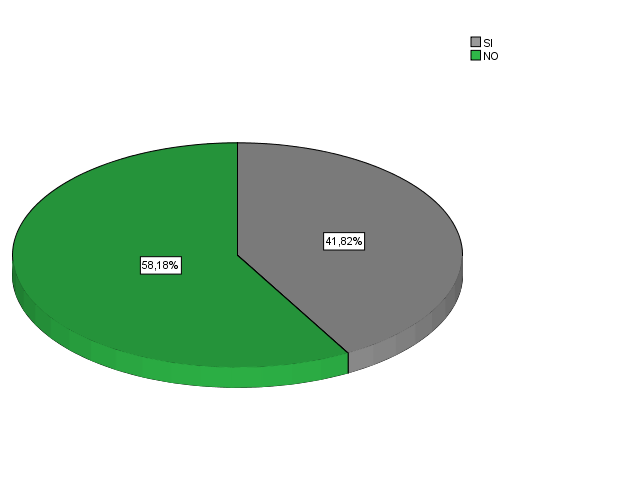 Se concluyo que no han utilizado alguna herramienta de tecnología de aprendizaje y conocimiento (TAC).
.
9.   PRESENTACION Y ANALISIS DE DATOS
5.- JUSTIFICACIÓN DE LA INVESTIGACIÓN
¿Considera Ud. que la tecnología educativa es parte importante para el desarrollo de la educación superior?
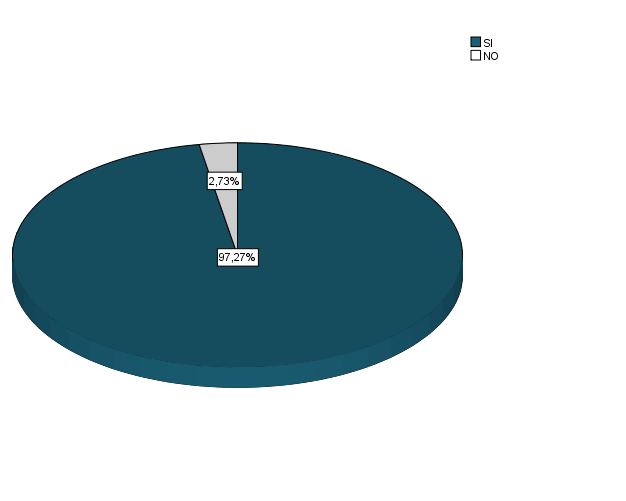 Se concluyo que la tecnología educativa es parte importante para el desarrollo de la educación superior.
9.   PRESENTACION Y ANALISIS DE DATOS
5.- JUSTIFICACIÓN DE LA INVESTIGACIÓN
¿Considera Ud. que el personal de docentes tiene conocimientos acerca de tecnologías de aprendizaje y conocimiento (TAC)??
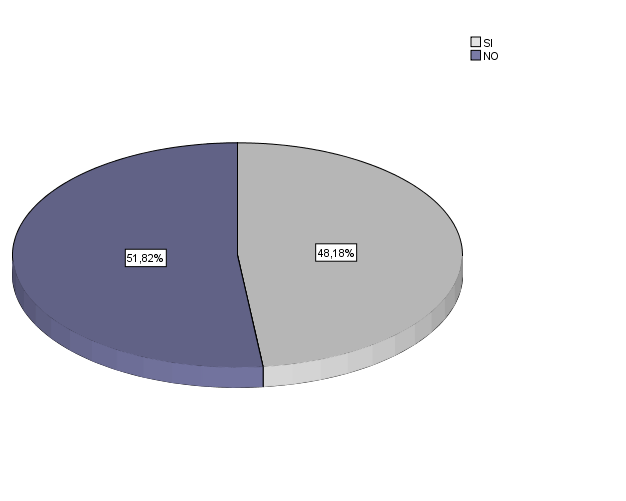 Se concluyo que el personal de docentes tiene conocimientos acerca de tecnologías de aprendizaje y conocimiento (TAC).
9.   PRESENTACION Y ANALISIS DE DATOS
5.- JUSTIFICACIÓN DE LA INVESTIGACIÓN
¿Los docentes aplican sus contenidos considerando las tecnologías de la información y comunicación (TAC)?
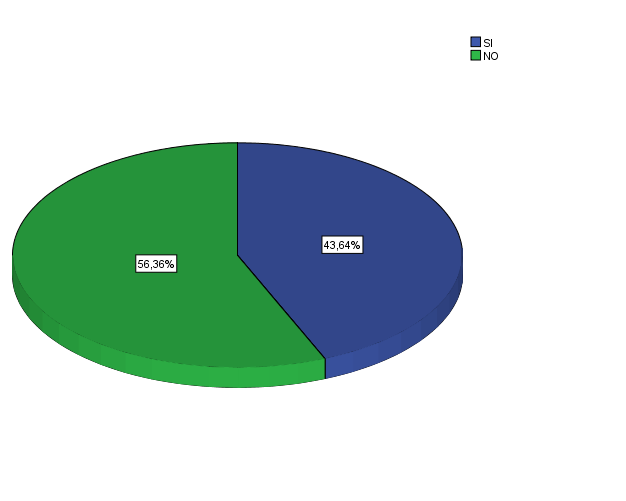 Se concluyo que los docentes no aplican sus contenidos considerando las tecnologías de la información y comunicación (TAC)
9.   PRESENTACION Y ANALISIS DE DATOS
5.- JUSTIFICACIÓN DE LA INVESTIGACIÓN
¿Considera que la utilización de tecnologías de aprendizaje y conocimiento (TAC) permiten el ahorro de recursos?
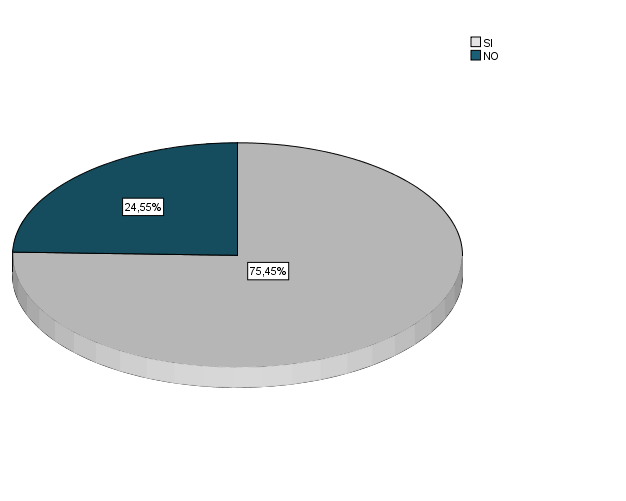 Se concluyo que si consideran que la utilización de tecnologías de aprendizaje y conocimiento (TAC) permiten el ahorro de recursos
9.   PRESENTACION Y ANALISIS DE DATOS
5.- JUSTIFICACIÓN DE LA INVESTIGACIÓN
¿Cómo estudiantes en el periodo presencial ha recibido capacitación acerca del aprendizaje y conocimiento (TAC?
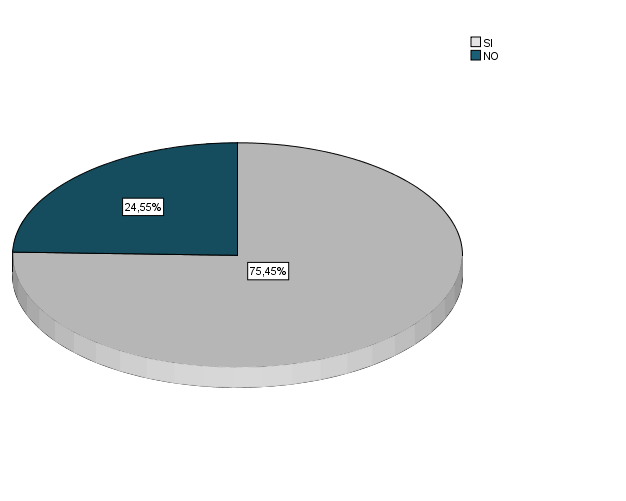 Se concluyo que cómo estudiantes en el periodo presencial no han recibido capacitación acerca del aprendizaje y conocimiento (TAC).
9.   PRESENTACION Y ANALISIS DE DATOS
La AGE dispone para el personal de estudiantes de una plataforma de tecnologías de aprendizaje y conocimiento (TAC)?
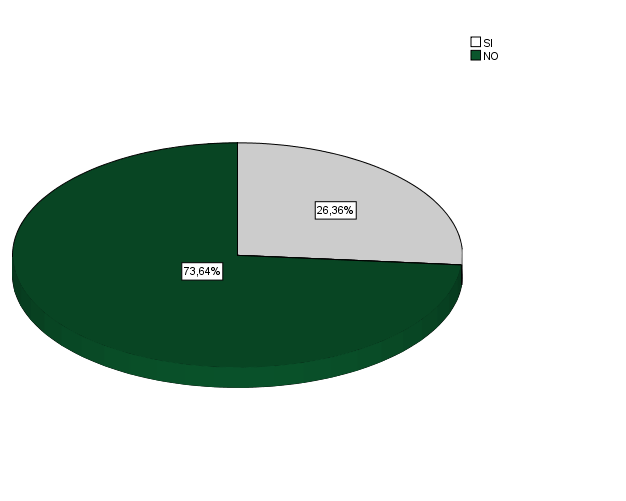 Se concluyo que la AGE no dispone para el personal de estudiantes de una plataforma de tecnologías de aprendizaje y conocimiento (TAC).
9.   PRESENTACION Y ANALISIS DE DATOS
¿De ser el caso, que herramienta virtual recomendaría aplicar a los estudiantes de la AGE  Coloque el nombre?
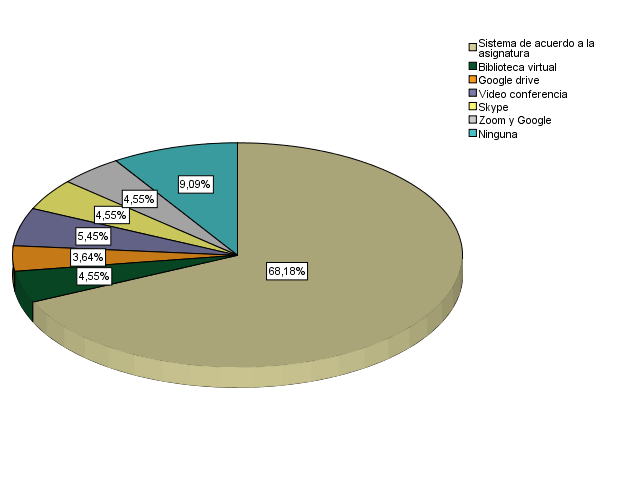 Se concluyo que una herramienta virtual que recomendaría aplicar a los estudiantes de la AGE es utilizar un sistema de acuerdo a la asignatura
9.   PRESENTACION Y ANALISIS DE DATOS
ENTREVISTAS REALIZADAS AL COMANDANTE Y OFICIALES  DE LA ACADEMIA GENERAL DEL EJÉRCITO
Durante las entrevistas realizadas se mencionó que no todos los docentes e instructores conocen de las tecnologías de aprendizaje y conocimiento (TAC), actualmente la institución posee una plataforma a través de la ESPE, para las fases a distancia. pero no una propia que permita desarrollar totalmente las actividades educativas, además sugieren el empleo de las siguientes plataformas gratuitas como: (Zoom, Edmodo y otras), donde Zoom consideran que es la mejor opción ya que brinda muchas más opciones.
10.   CUMPLIMIENTO Y DESARROLLO DE SUS OBJETIVOS
5.- JUSTIFICACIÓN DE LA INVESTIGACIÓN
OBJETIVO 1
Verificar cual es el nivel de aprendizaje de los alumnos de los Cursos de Estado Mayor, tanto de arma como de servicios de la Academia de Guerra del Ejercito sin la utilización de Tecnologías del Aprendizaje y del Conocimiento,
Dentro del marco teórico se plantearon algunos conceptos importantes relacionados con la utilización de la tecnología siendo esta parte importante del cumplimiento de es este objetivo 1 como:
Tecnologías de Aprendizaje y Conocimientos
Modelo Educativo
Evaluación del aprendizaje
Evaluación docente
Evaluación del diseño curricular
Software de asignaturas
Plataforma virtual
Doctrina de la asignatura
Reportes
Normativas legales
Además se establecieron las siguientes preguntas dentro de las encuestas que contribuyeron al cumplimiento de este objetivo obteniéndose los siguientes resultados:

Donde manifestaron los estudiantes  que no han utilizado en un 58.20 % alguna herramienta de tecnología de aprendizaje y conocimiento (TAC).
 
Donde los estudiantes manifestaron en un 97,30% que la tecnología educativa son parte importante para el desarrollo de la educación superior en la Academia de Guerra del Ejército especialmente por los nuevos acontecimientos que se han venido desarrollandose en el país.
10.   CUMPLIMIENTO Y DESARROLLO DE SUS OBJETIVOS
5.- JUSTIFICACIÓN DE LA INVESTIGACIÓN
OBJETIVO 2
Identificar los beneficios del uso las Tecnologías del Aprendizaje y del Conocimiento en los alumnos de los Cursos de Estado Mayor, tanto de arma como de servicios de la Academia de Guerra del Fuerza Terrestre.
Dentro de las principales ventajas que consideran tendrá el empleo de las Tecnologías del Aprendizaje y del Conocimiento (TAC), se mencionan:
Modernización de la educación y Se optimiza recursos y tiempo
Ahorros de recursos  y tiempo, mayor conocimiento y aprendizaje
Tienes más tiempo para hacer tus labores escolares y puedes buscar en internet las respuestas a lecciones.
Optimizar el tiempo en las unidades militares.
Mayor recolección de datos
Con lo cual se está contestando al objetivo 2 en base a los datos obtenidos en las encuestas aplicadas que nos dan un criterio más preciso sobre las ventajas que tiene un estudiante con el uso de las Tecnologías del Aprendizaje y del Conocimiento (TAC), con lo cual se obtendrá mejores resultados en el ámbito educativo.
10.   CUMPLIMIENTO Y DESARROLLO DE SUS OBJETIVOS
OBJETIVO 3
Determinar la importancia de utilizar las Tecnologías del Aprendizaje y del Conocimiento durante el proceso de aprendizaje de los alumnos de los Cursos de Estado Mayor, tanto de arma como de servicios de la Academia de Guerra del Fuerza Terrestre.
Este objetivo estará guiado en la propuesta donde se determinara la importancia y el empleo de estas herramientas y donde se considerara los siguientes aspectos:
Objetivo
Importancias de las TAC
Las nuevas tecnologías del Aprendizaje y del Conocimiento (TAC),
Propuesta del nuevo formato del syllabus
Plataforma - Zoom
Requerimientos de tecnología
Plan de capacitación docente
Plan de capacitación estudiantes
Temas que serán abarcados dentro de la propuesta del capítulo V
GRACIAS